BÀI 7: HÌNH VUÔNG, HÌNH TRÒN, HÌNH TAM GIÁC, HÌNH CHỮ NHẬT
(Tiết 1)
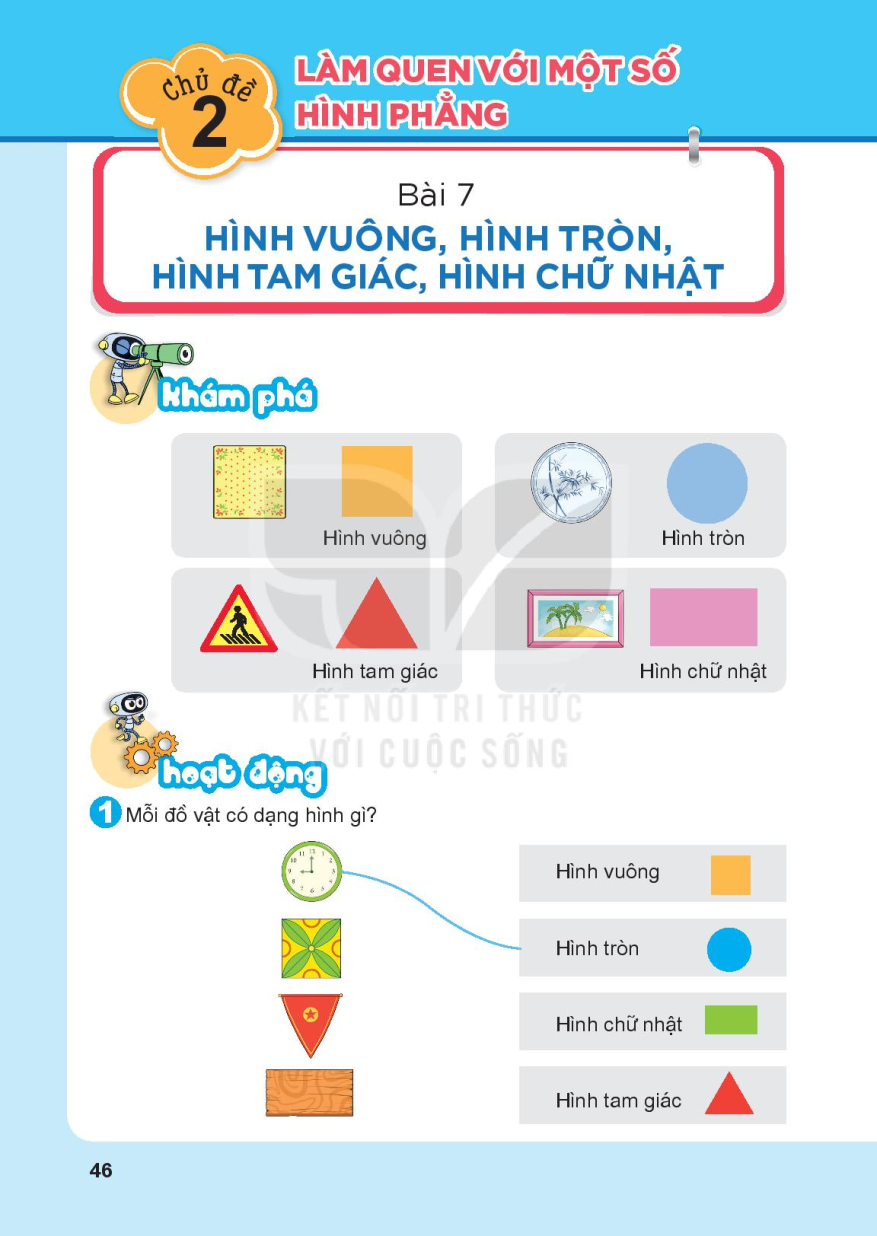 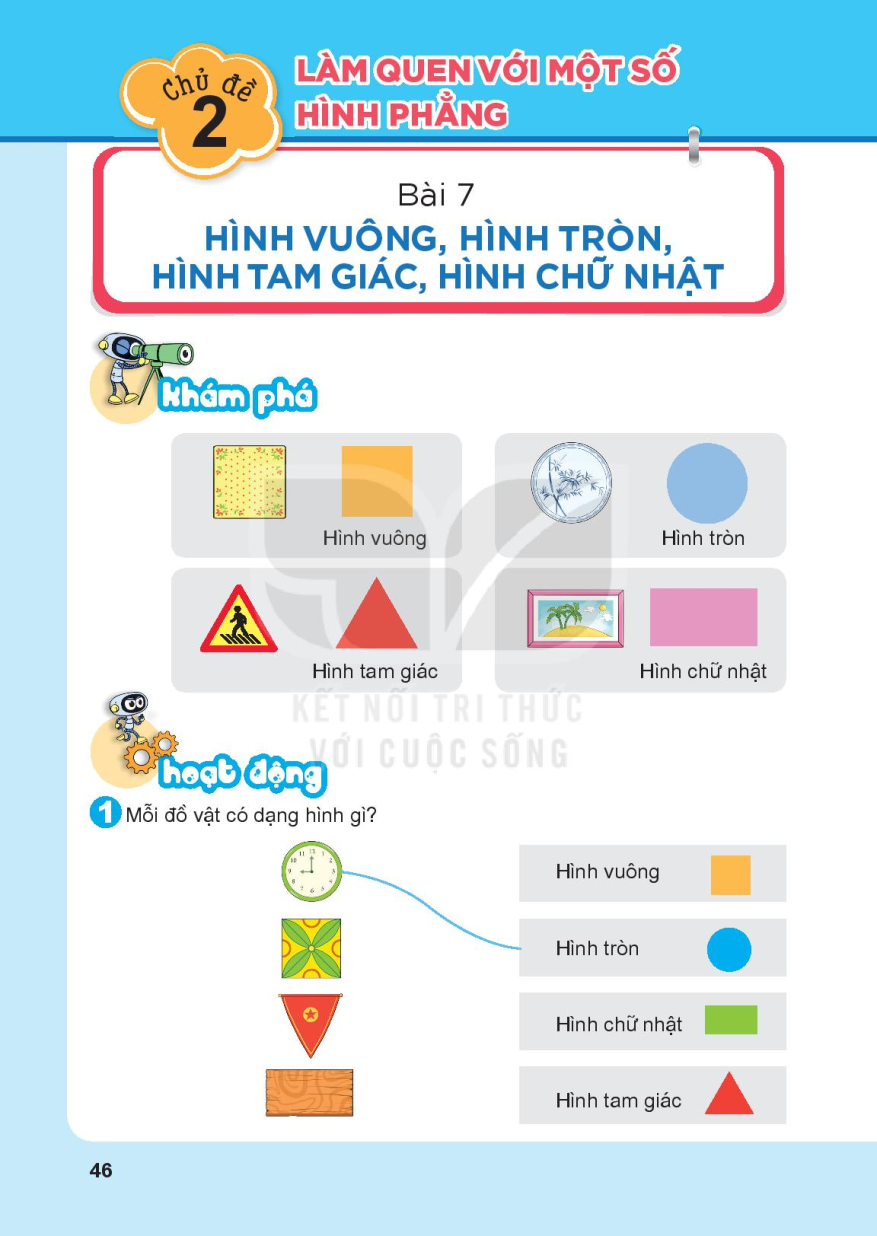 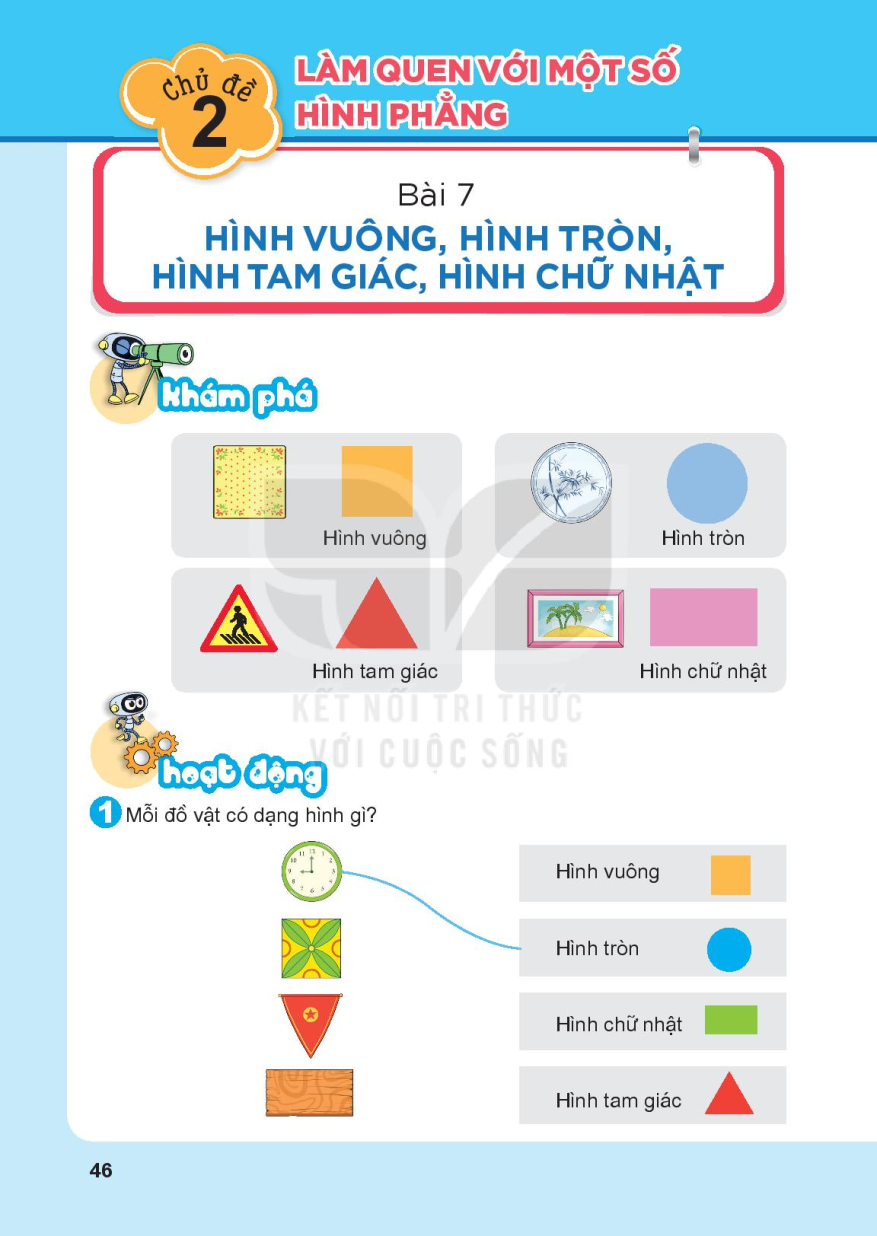 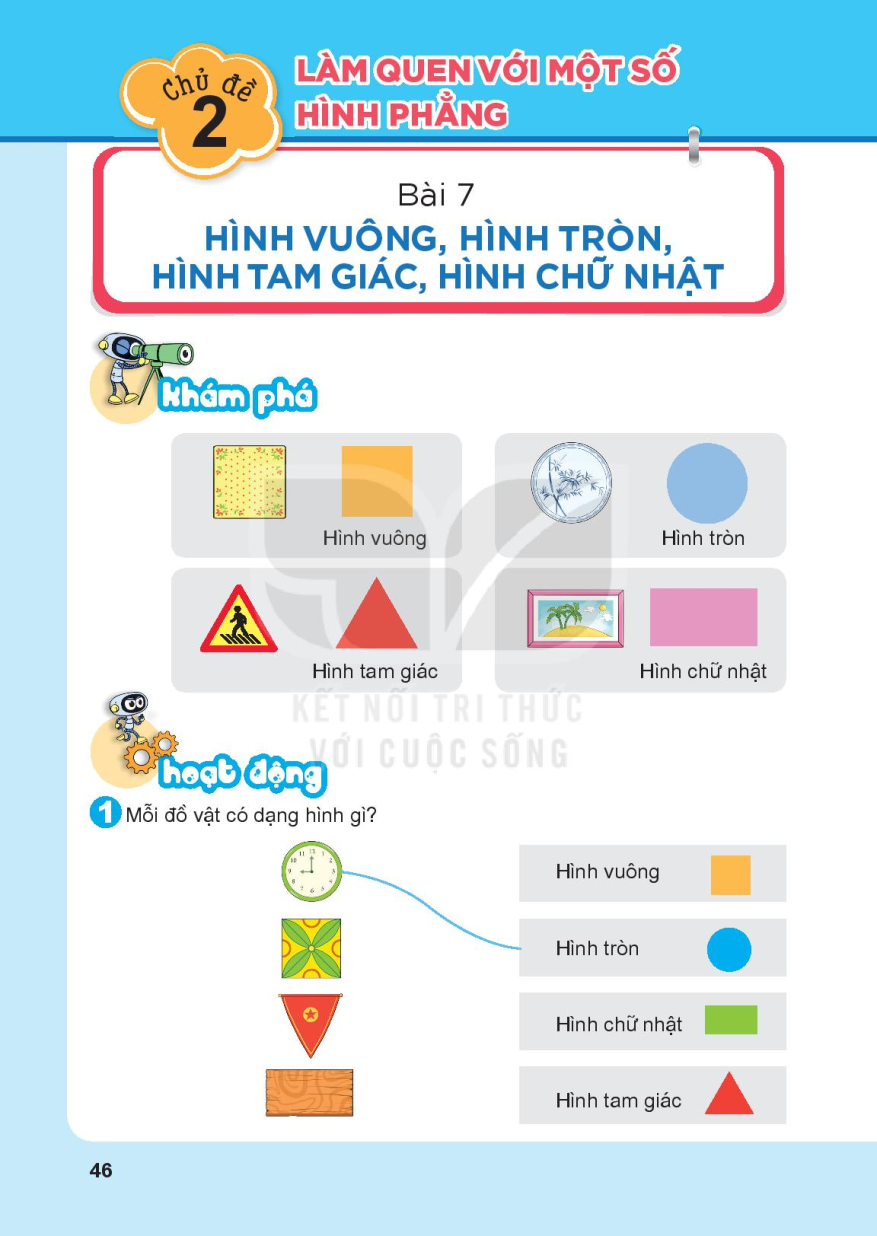 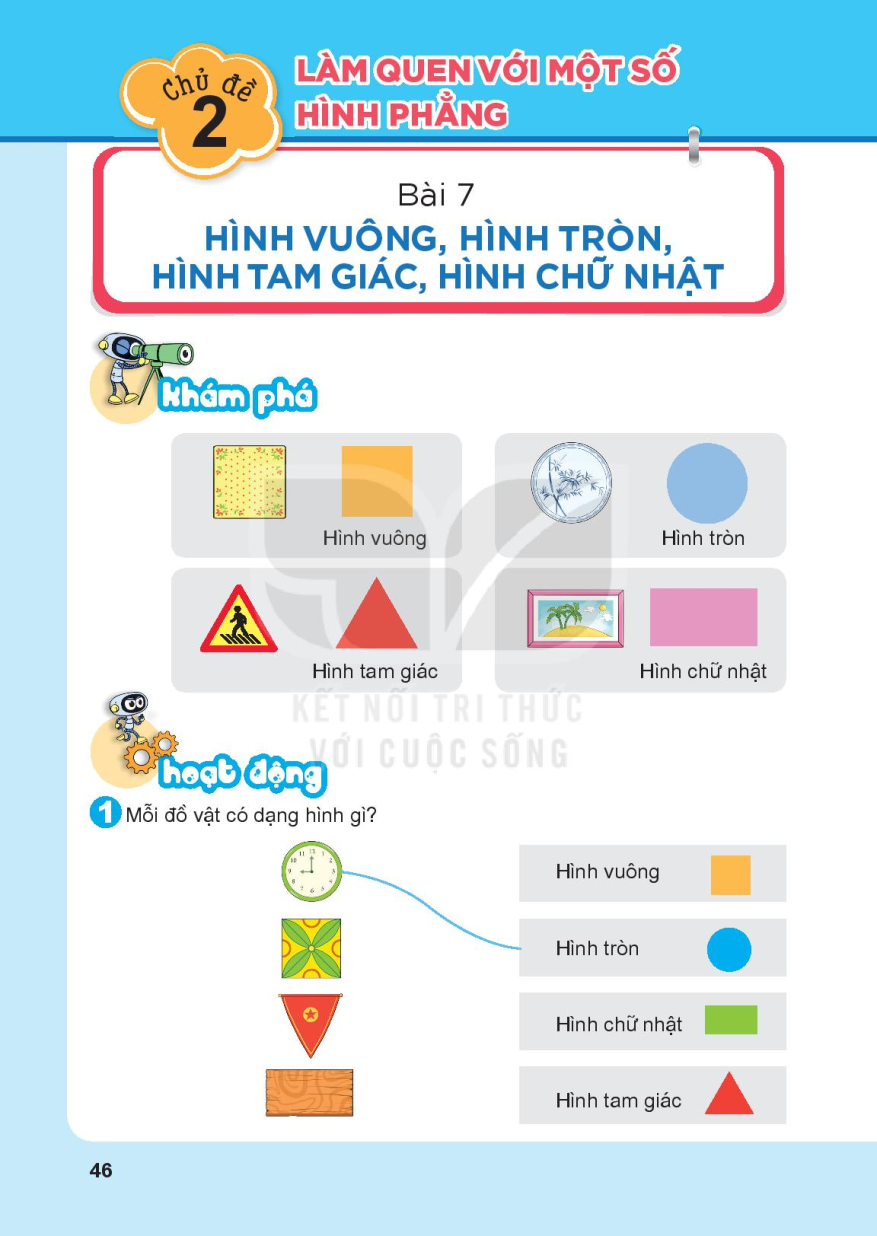 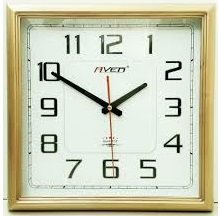 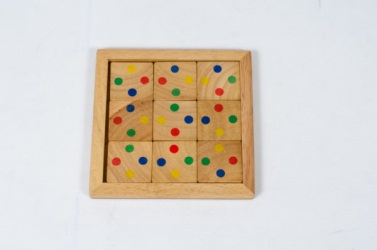 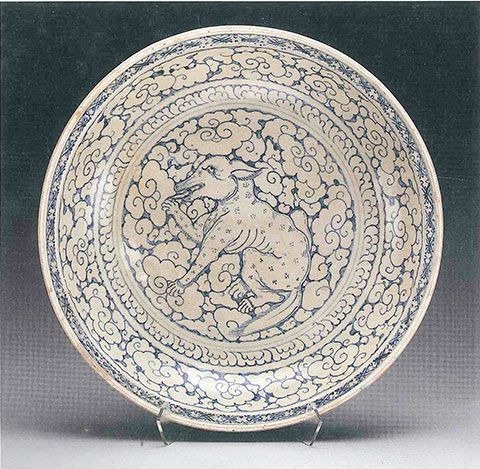 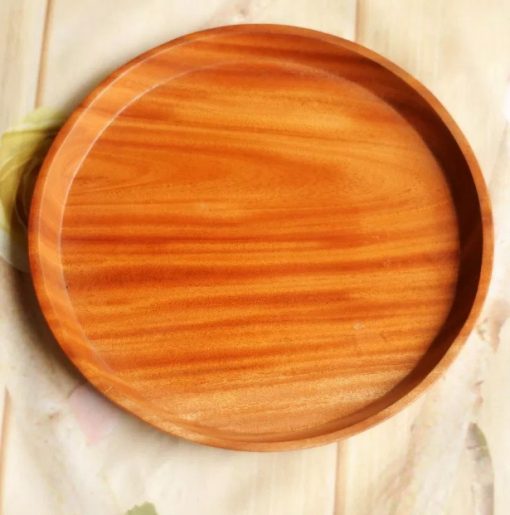 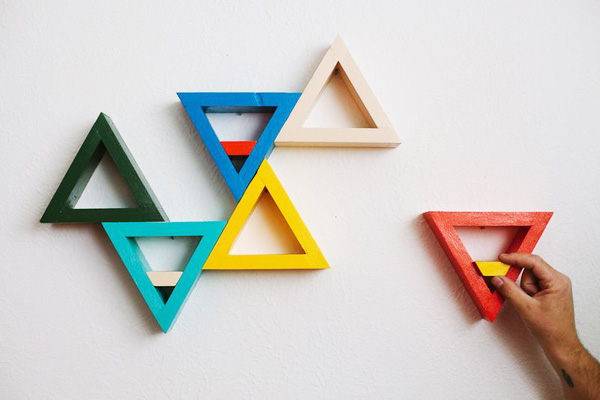 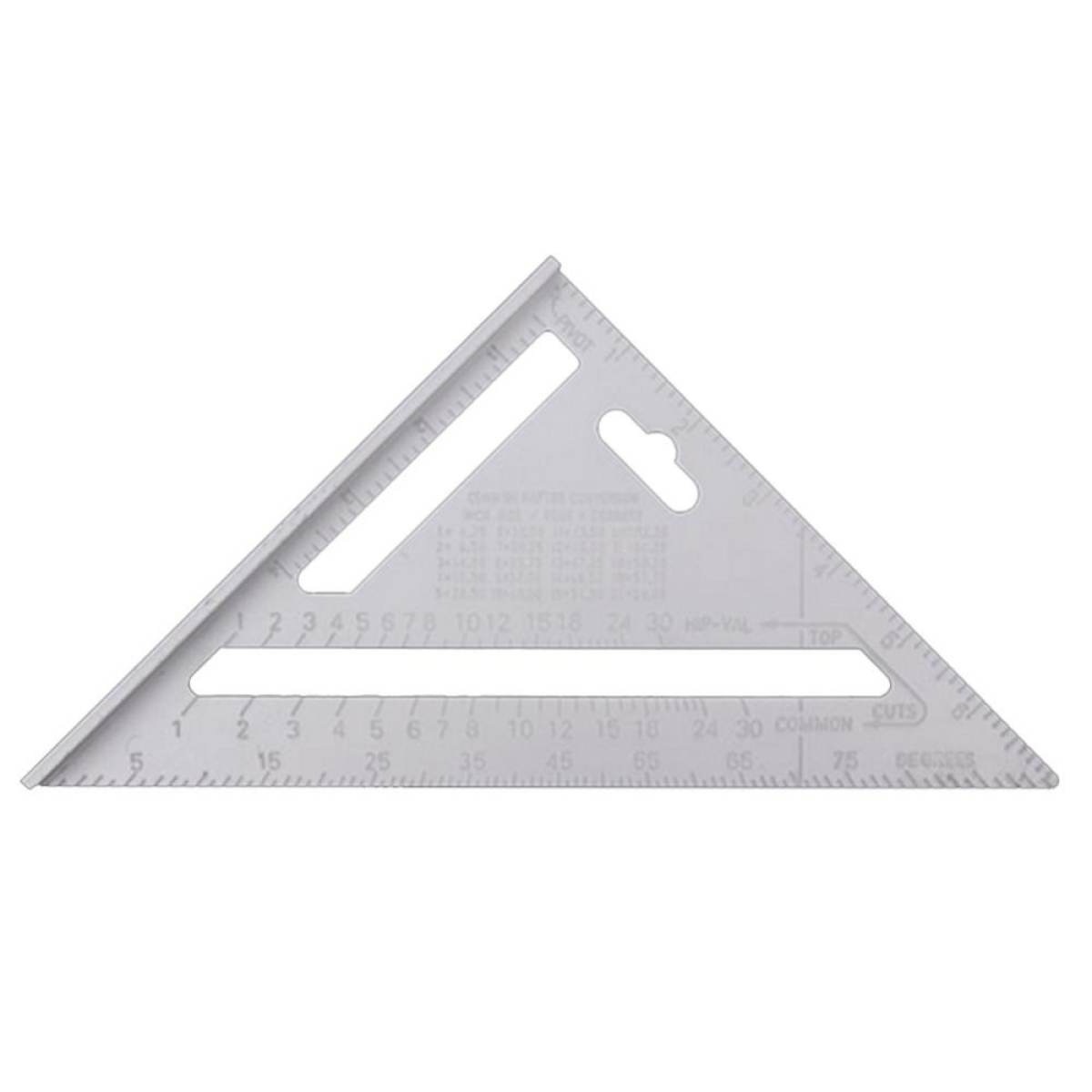 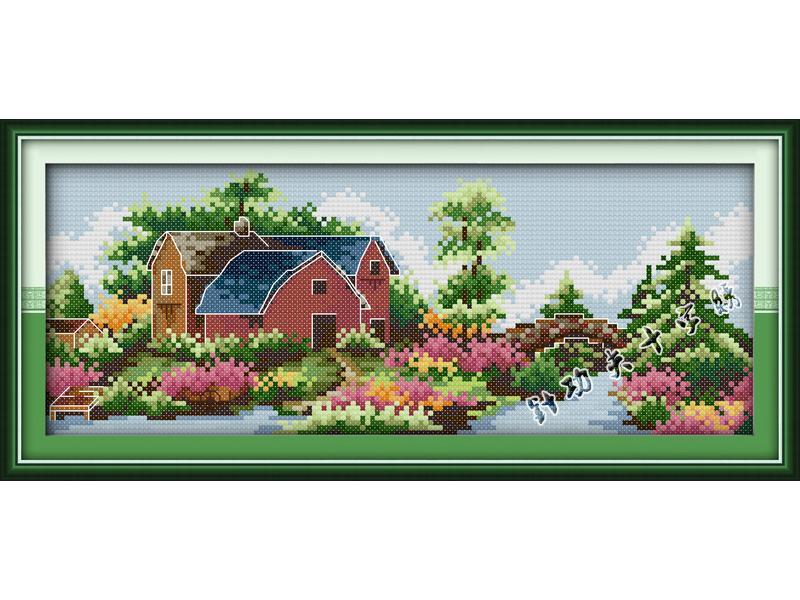 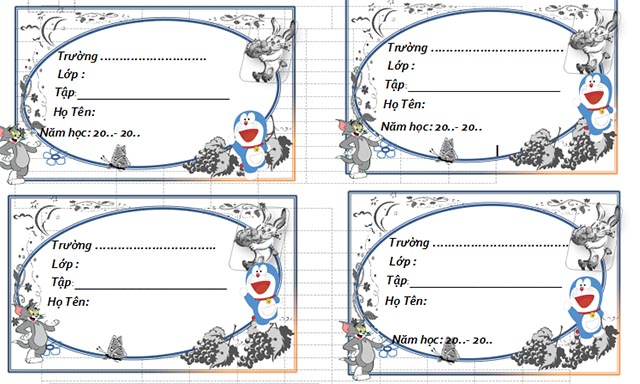 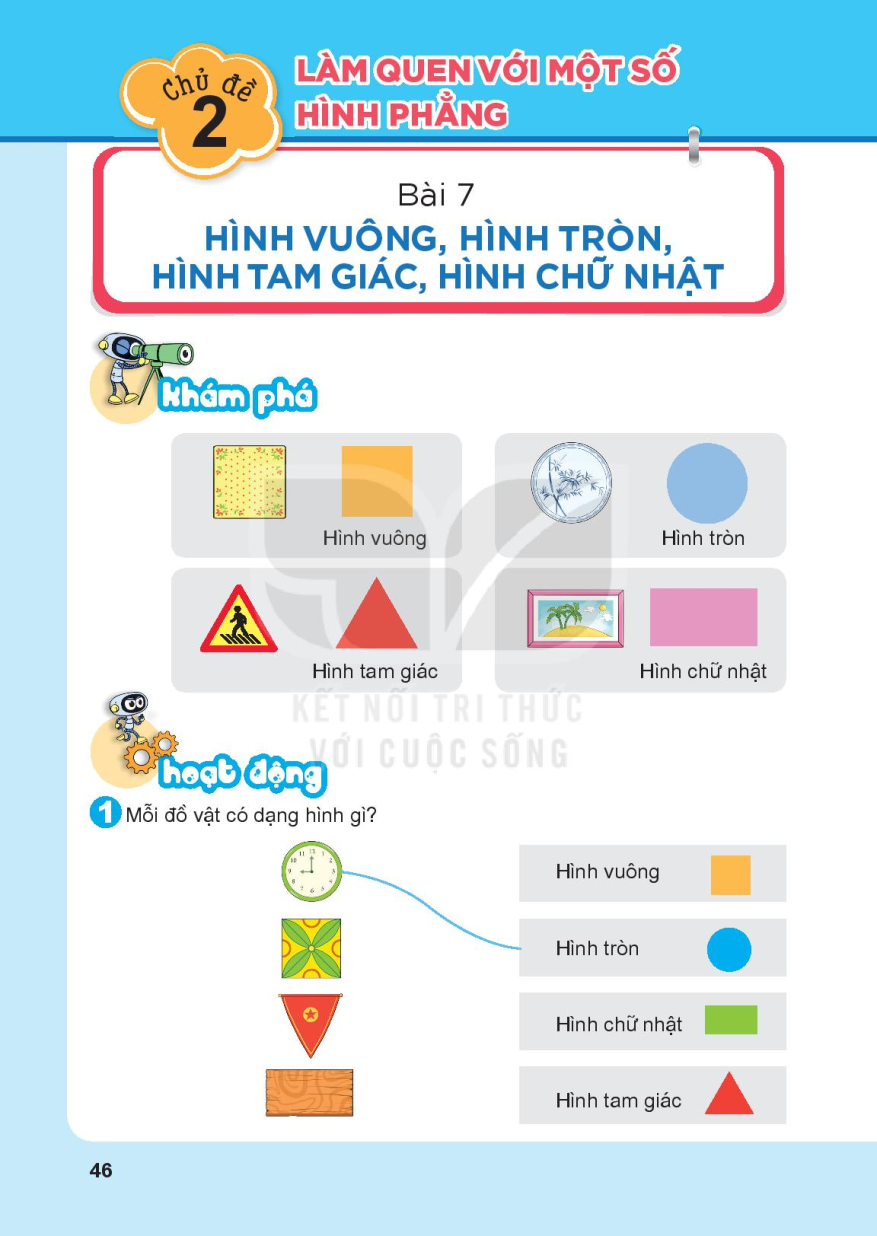 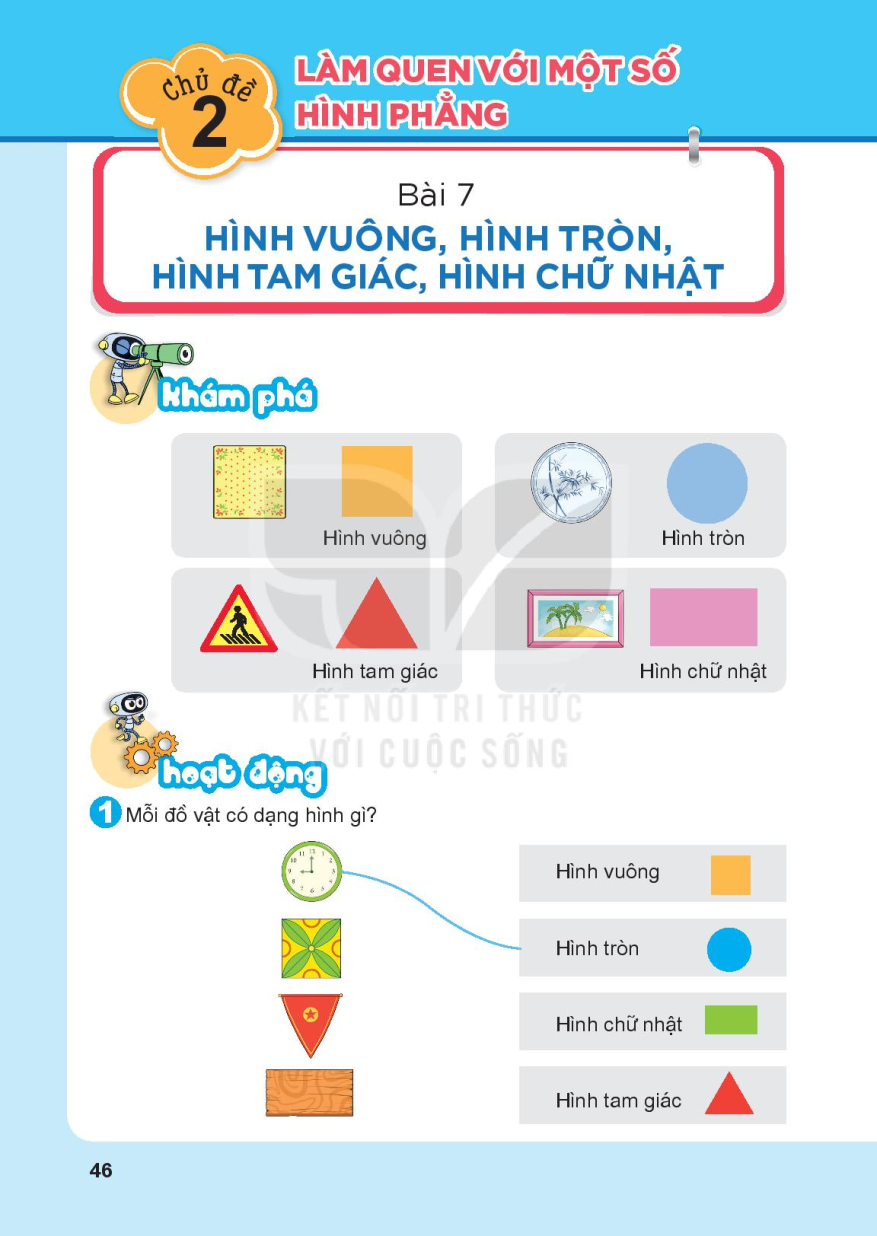 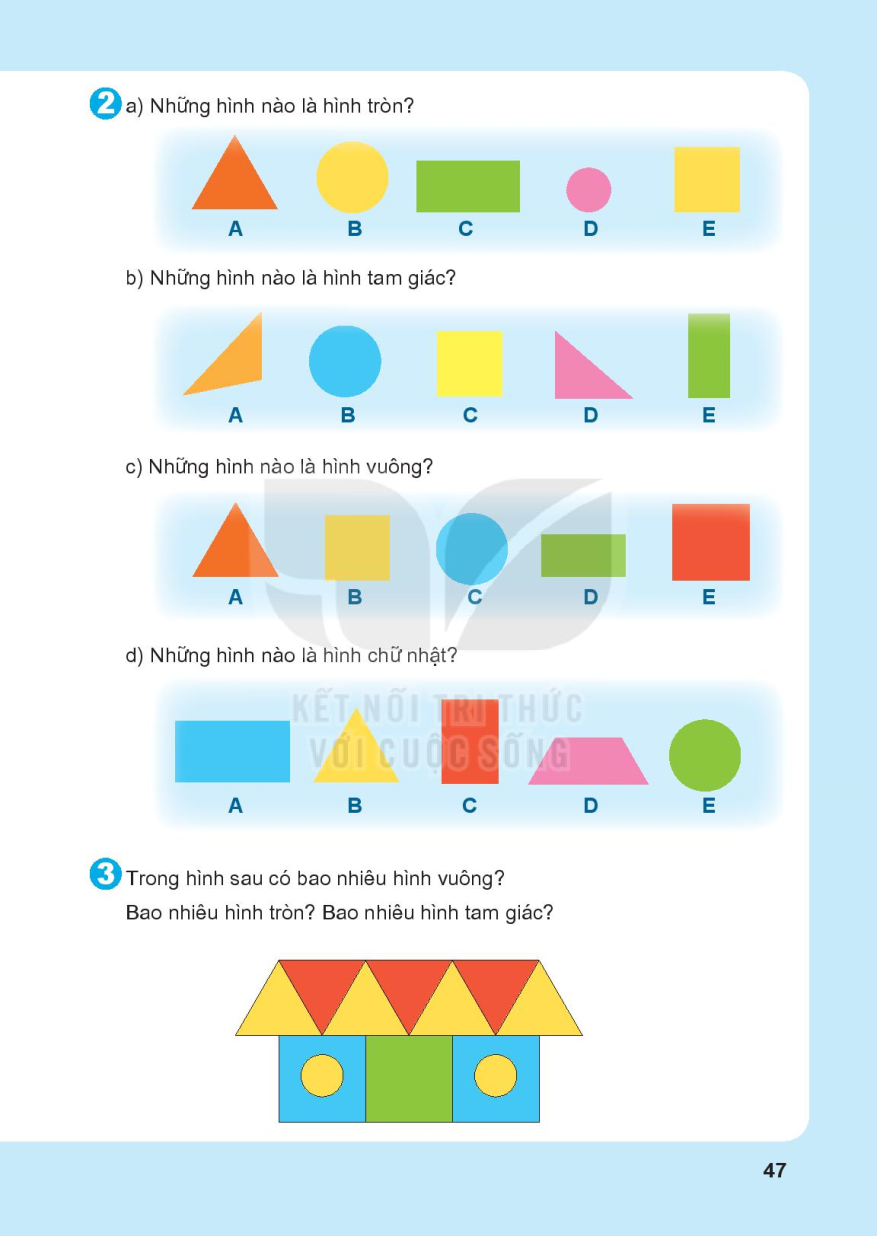 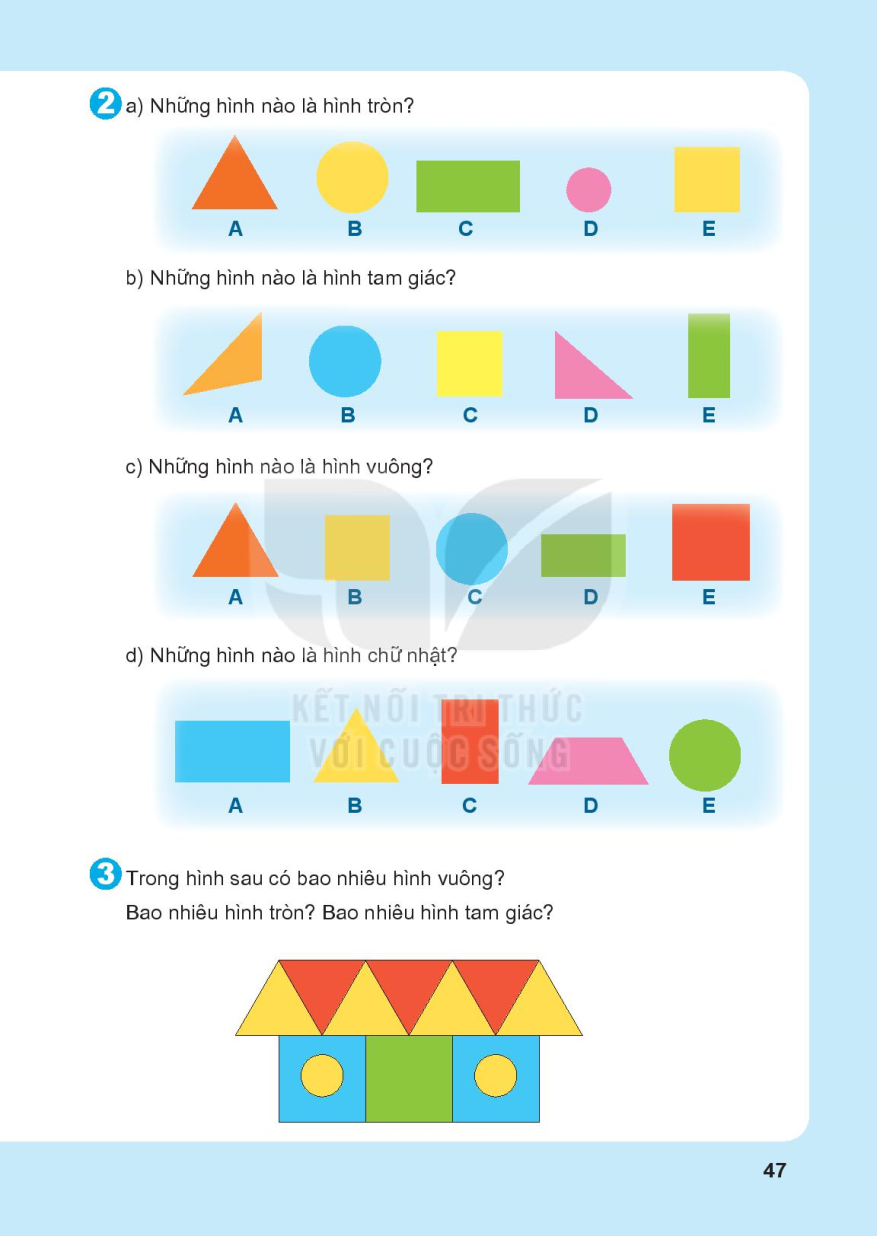 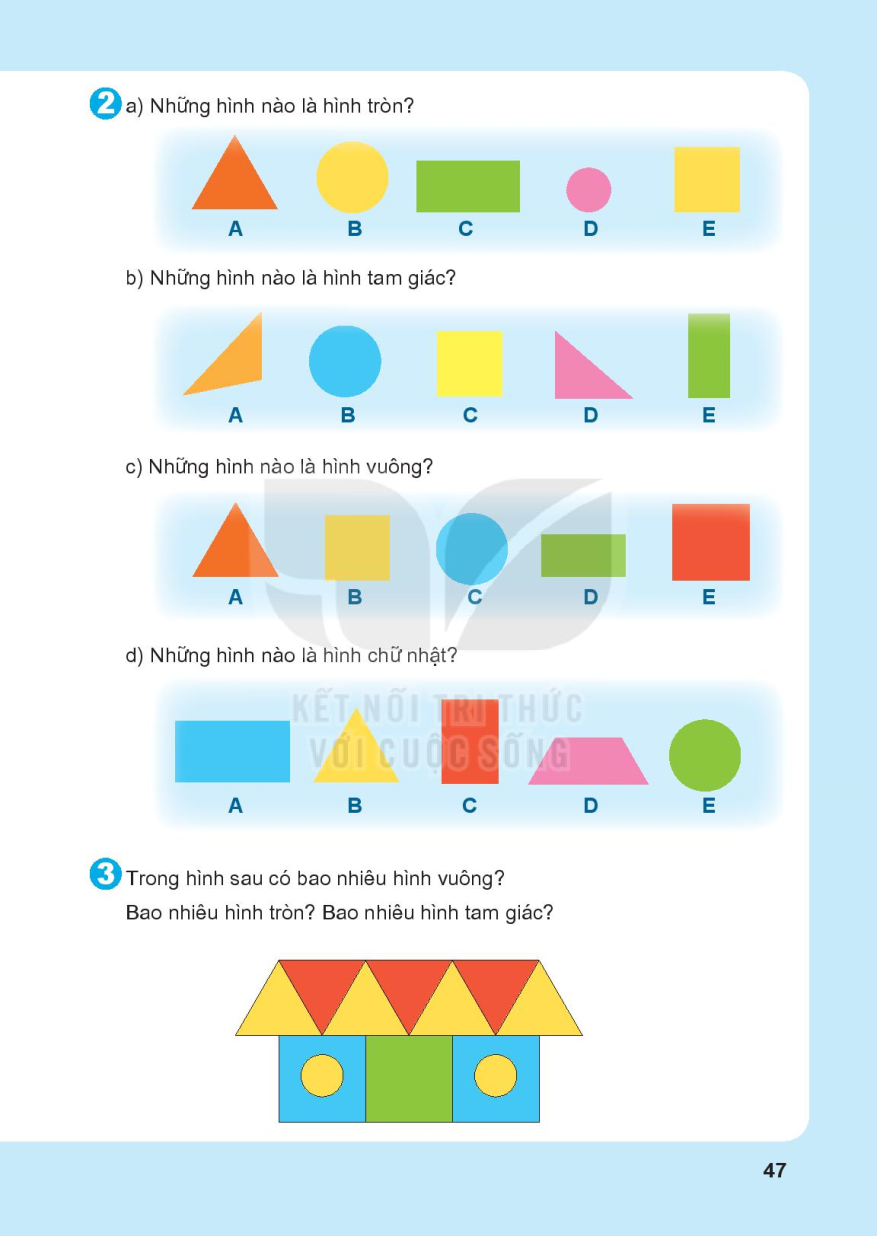 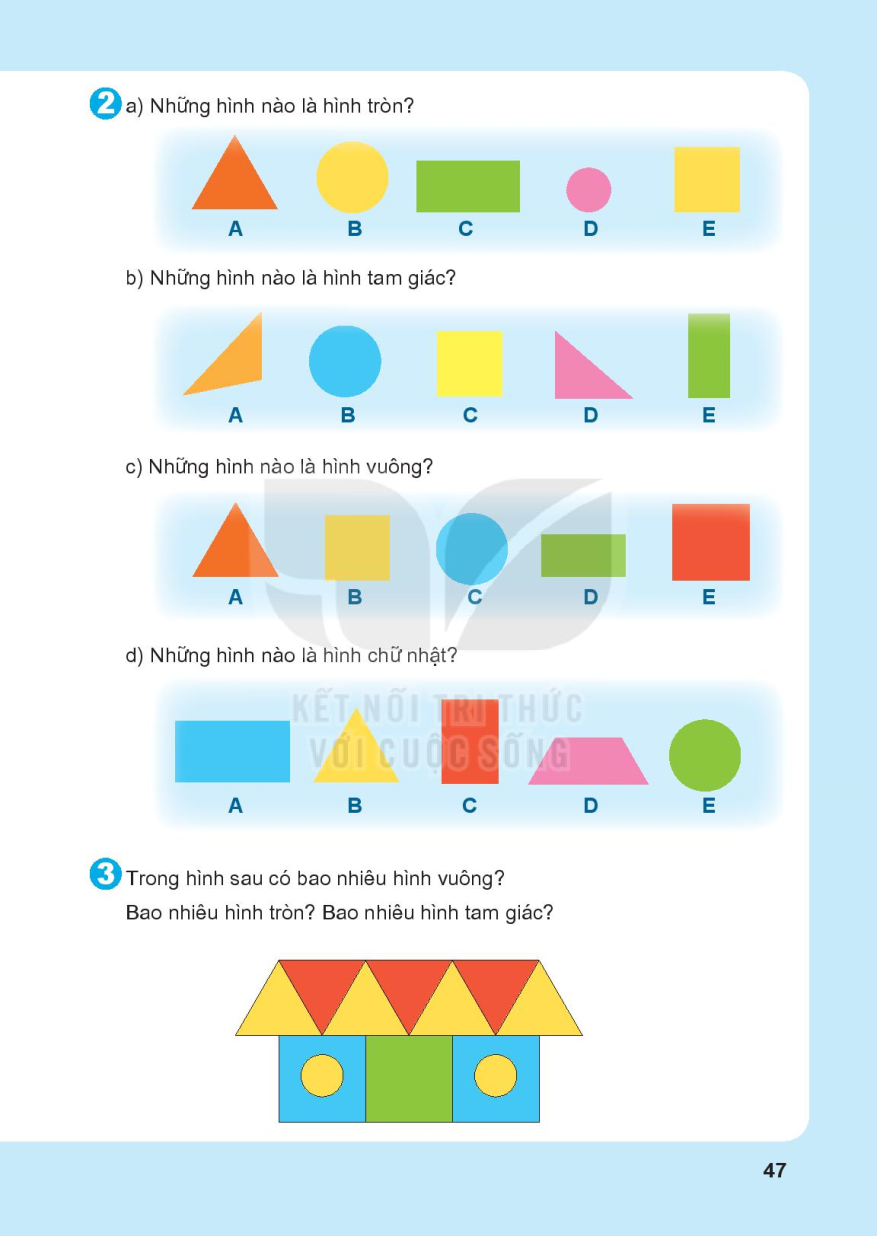 3
2
7
CHÀO TẠM BIỆT CÁC EM
BÀI 7: HÌNH VUÔNG, HÌNH TRÒN, HÌNH TAM GIÁC, HÌNH CHỮ NHẬT
(Tiết 2)
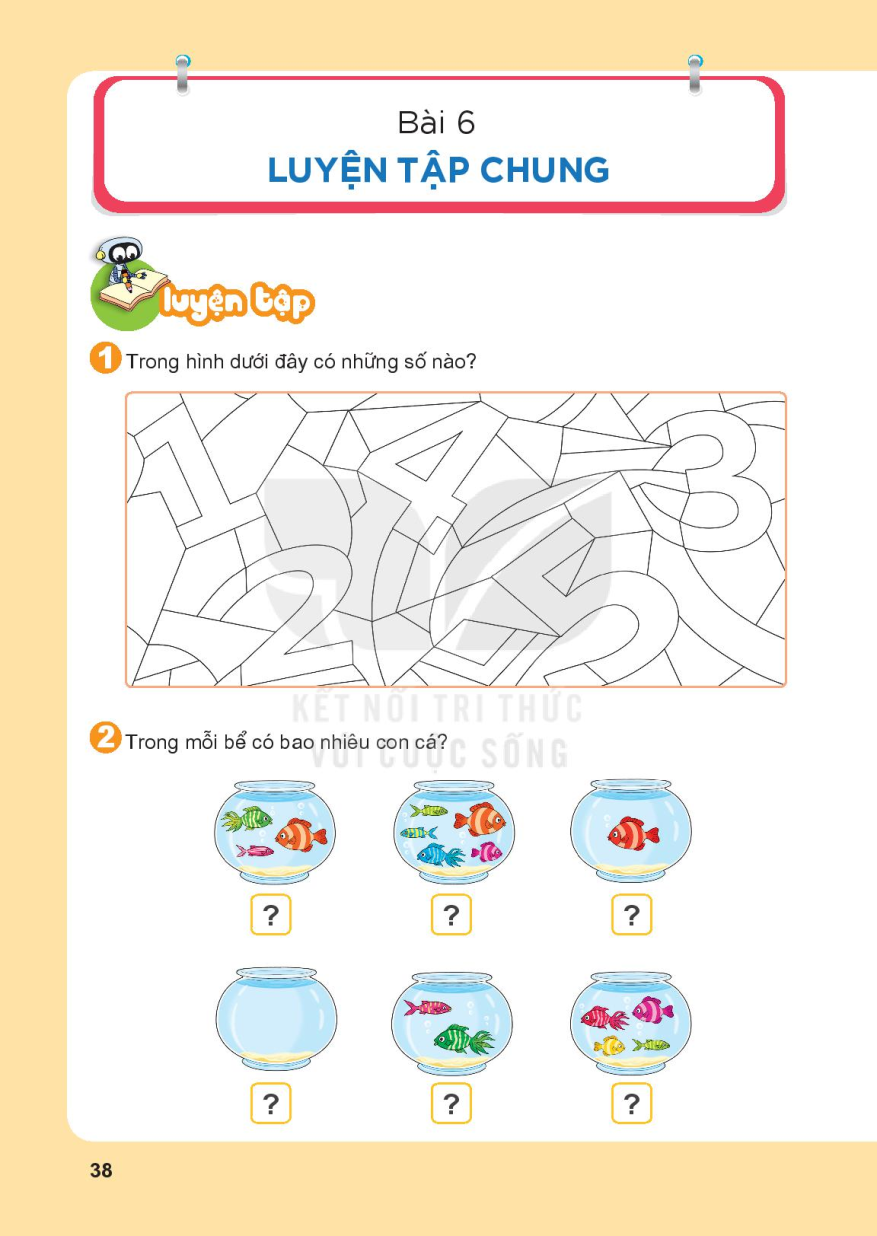 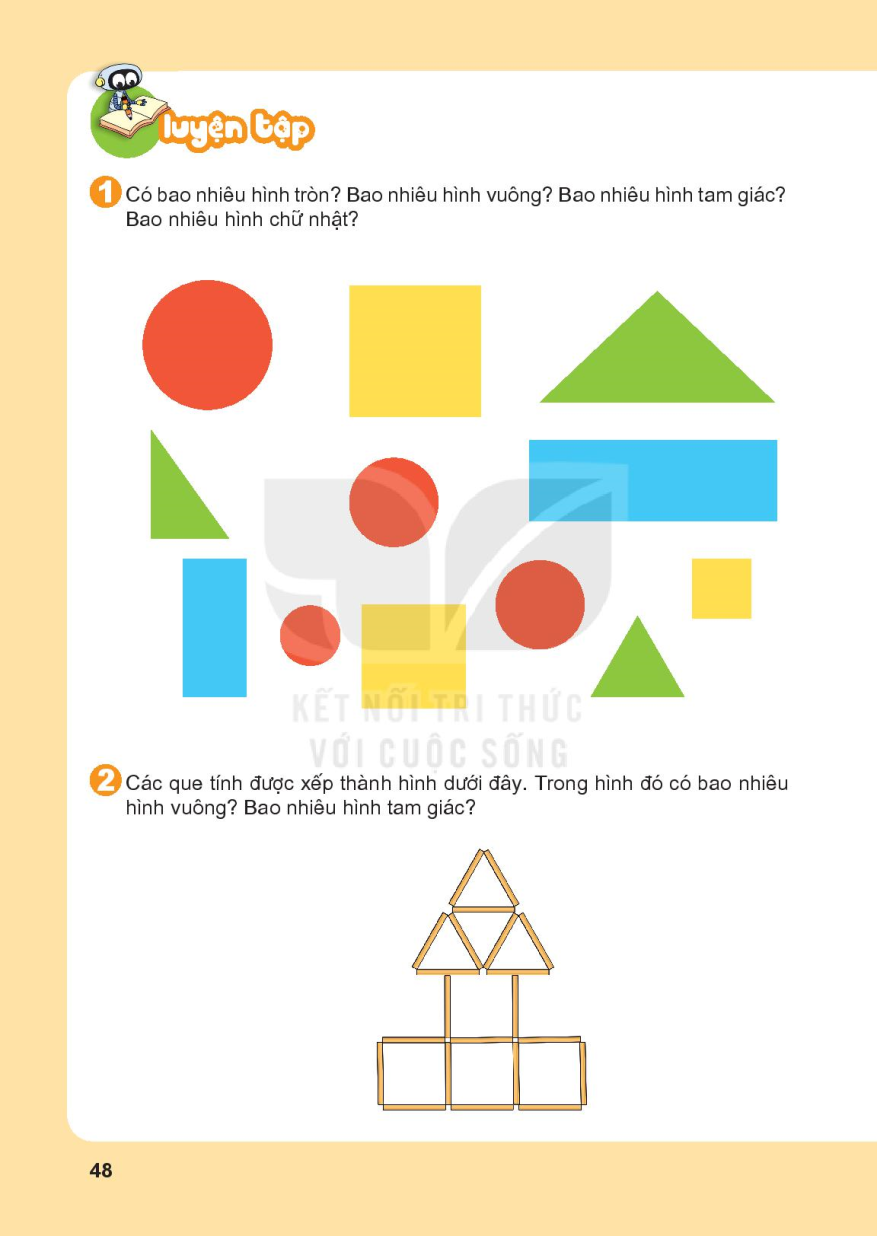 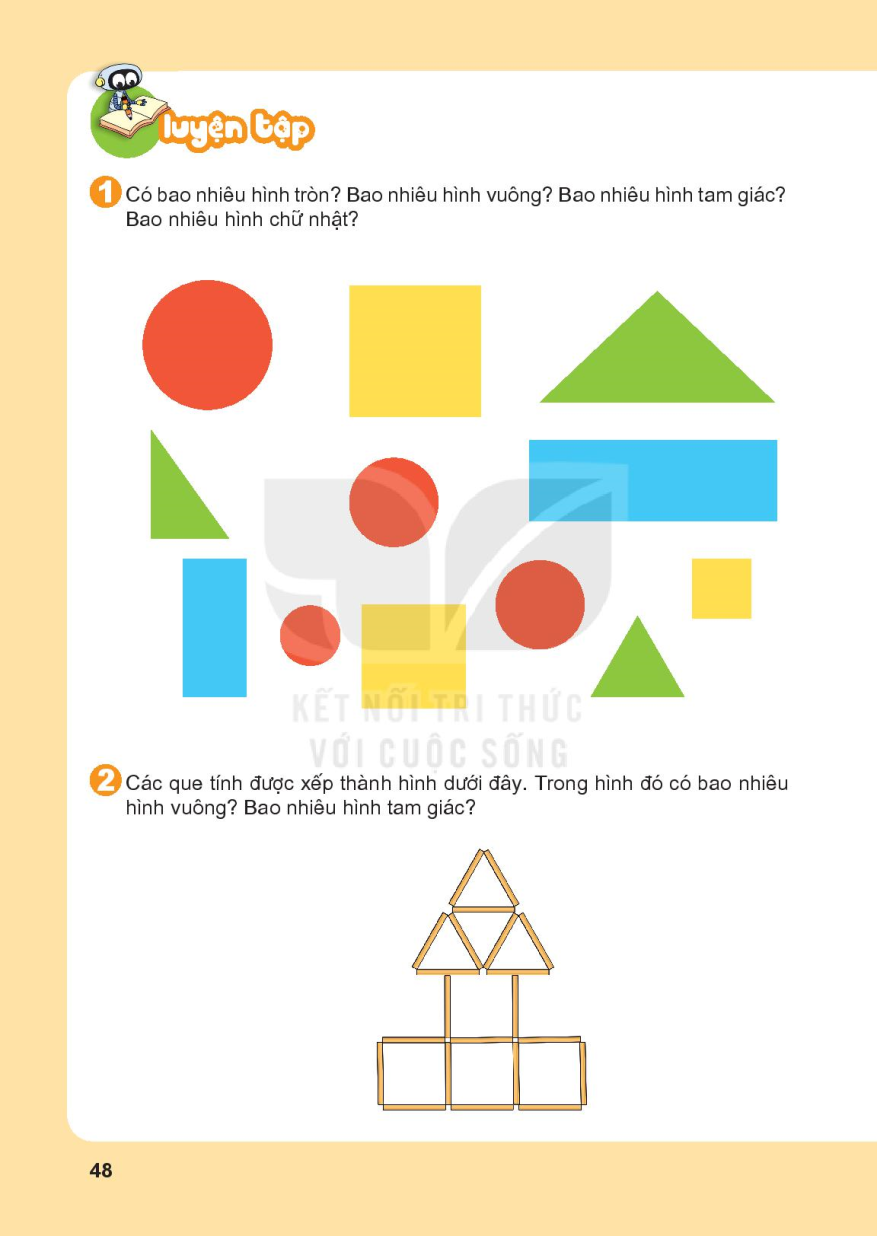 3
4
3
2
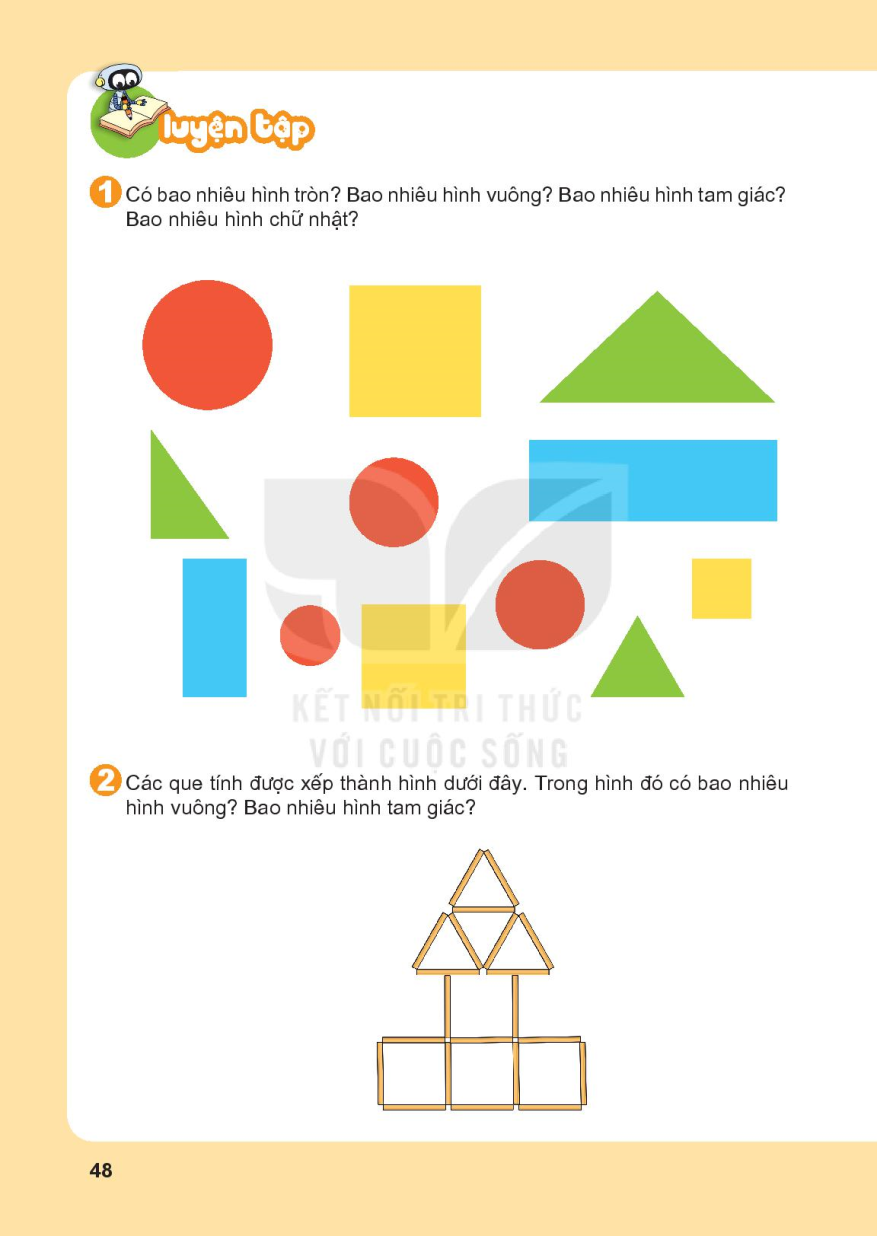 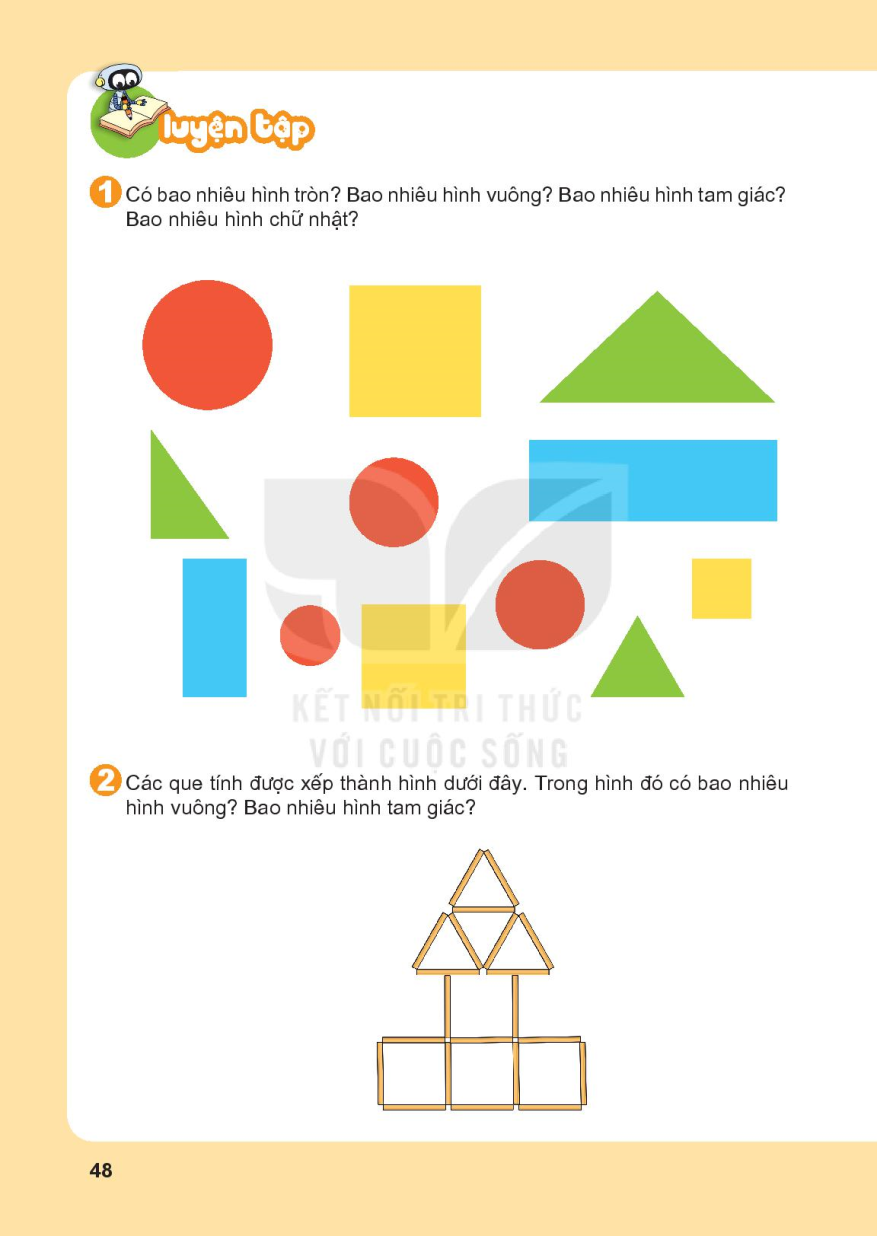 4
5
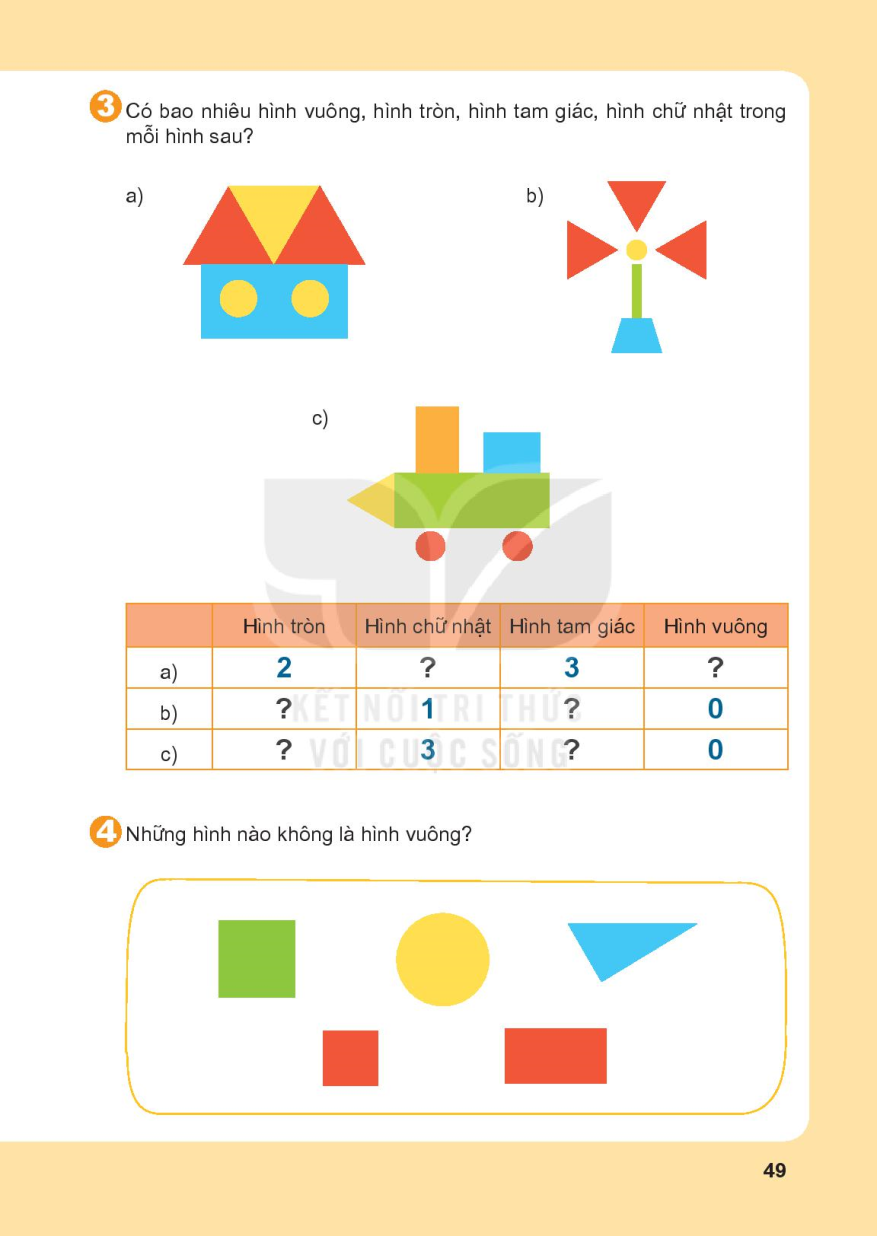 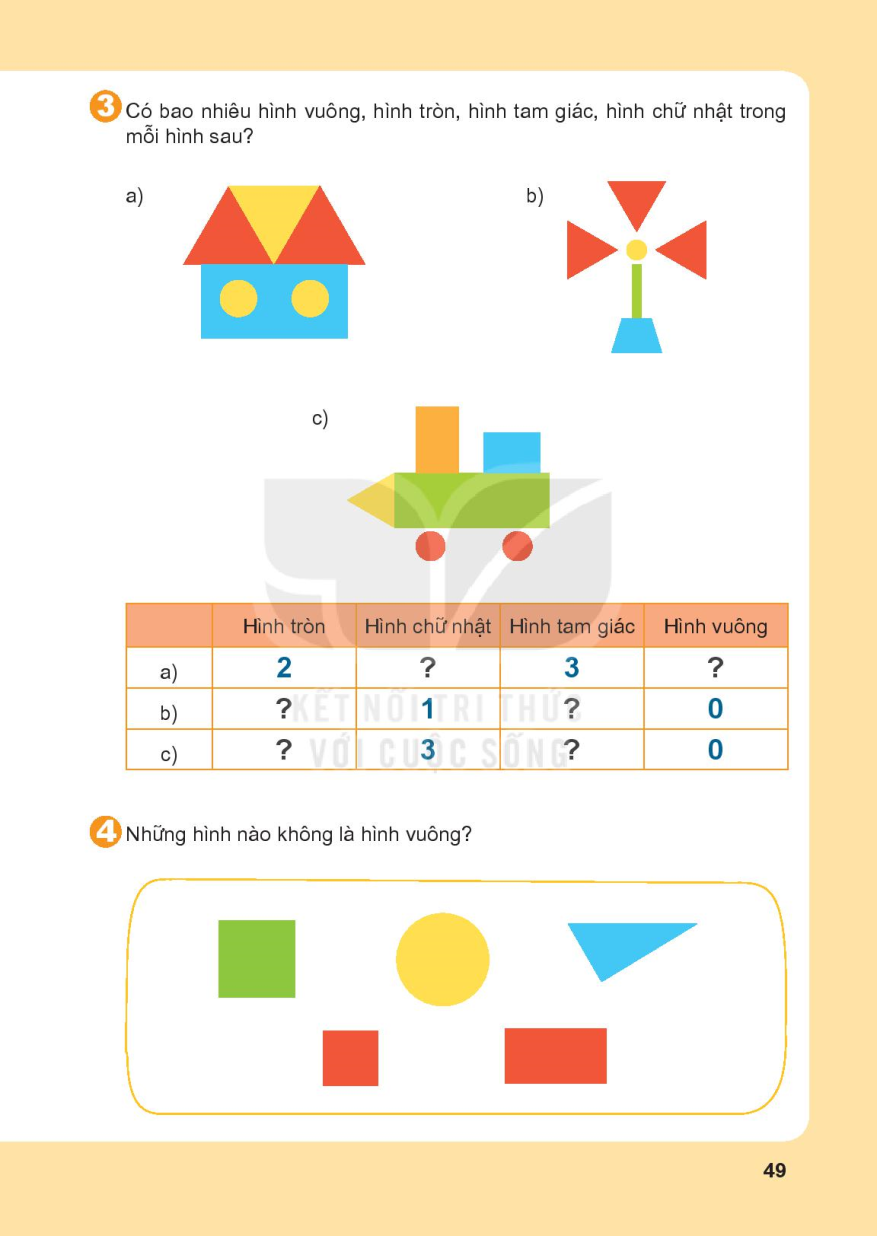 0
2
3
1
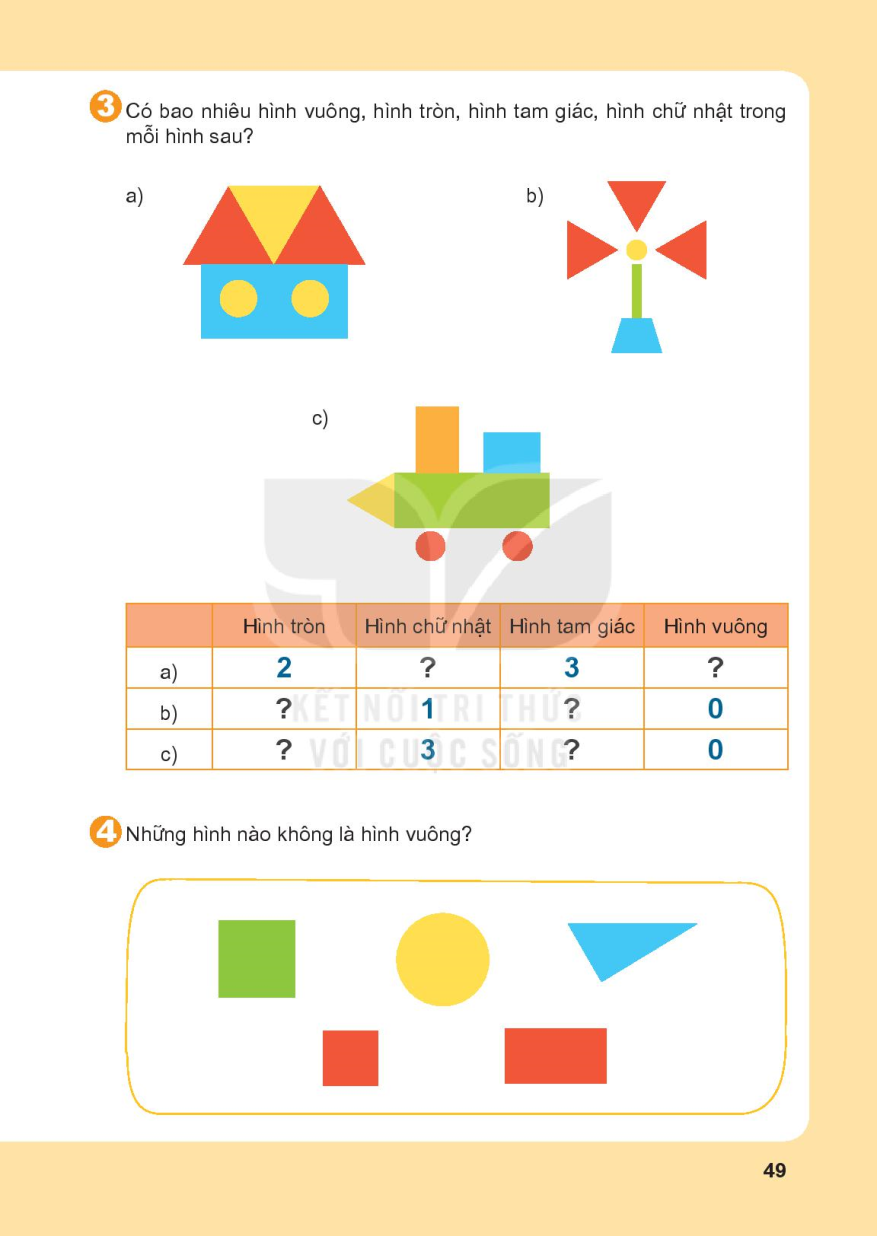 0
1
3
1
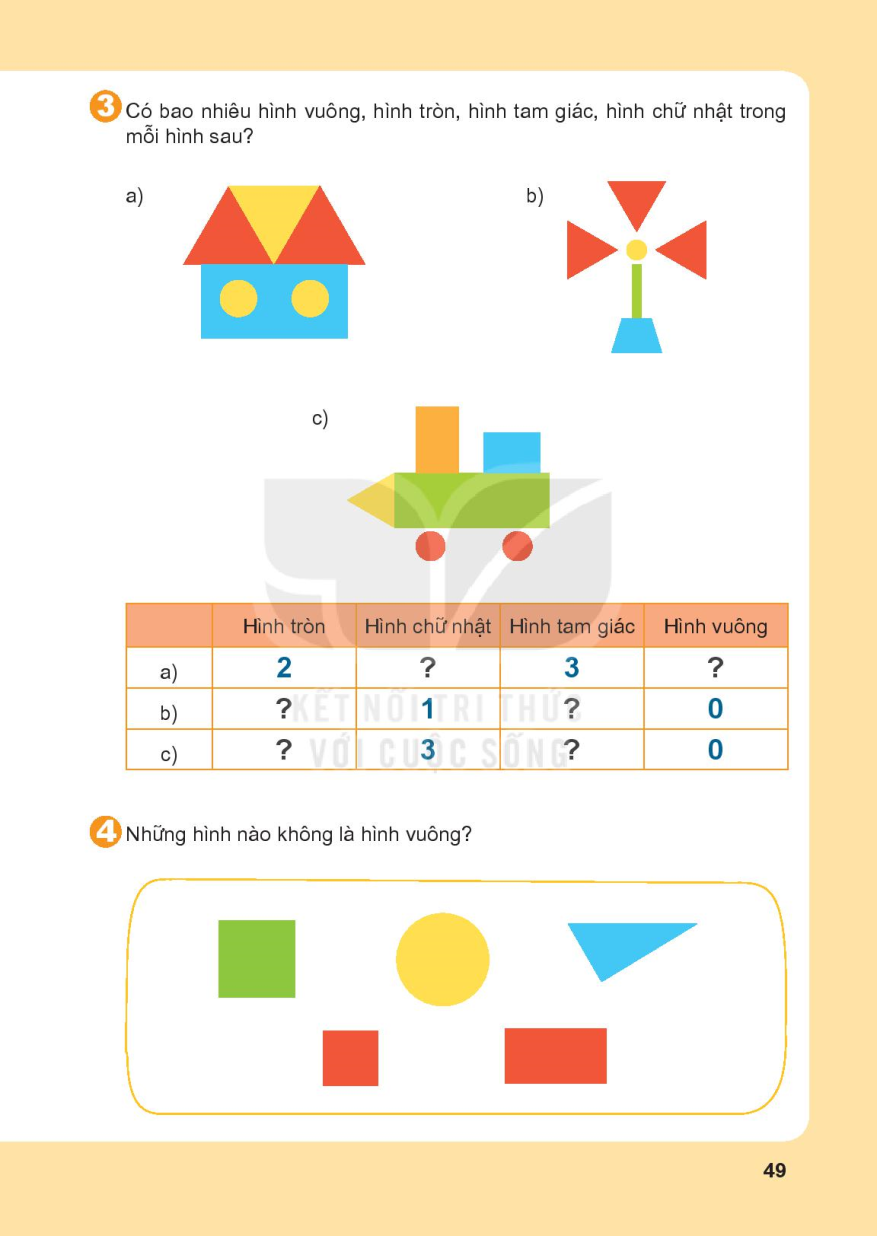 0
2
1
3
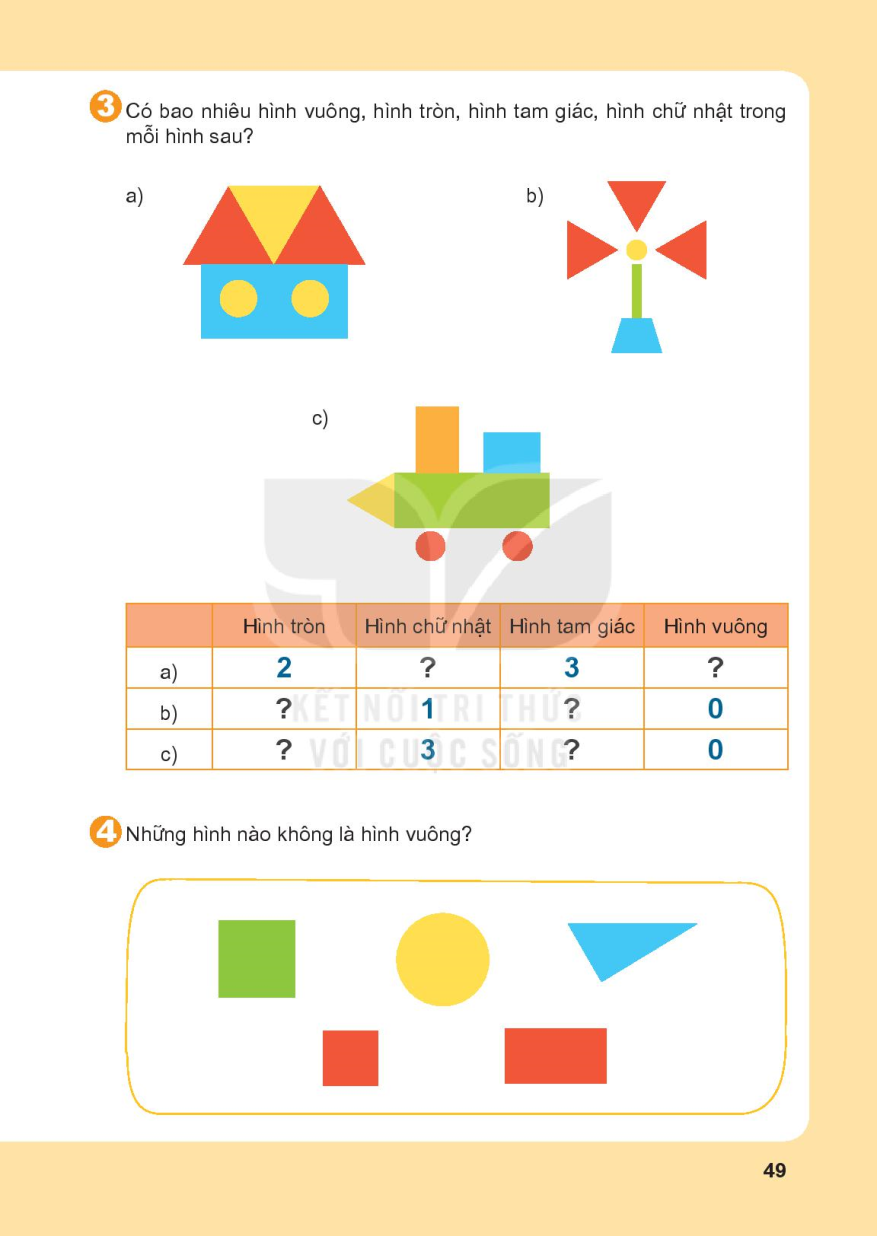 CHÀO TẠM BIỆT CÁC EM